CENTER FOR STUDENTS WITH DISABILITIES
ADAPTIVE TRANSPORTATION
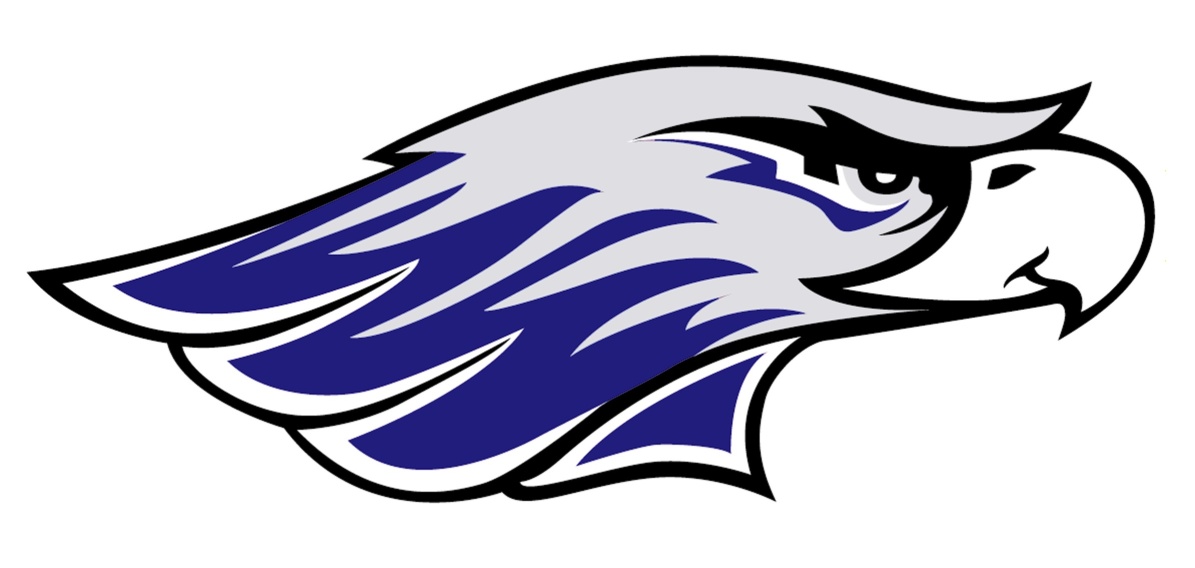 MEET OUR STAFF
Transportation Coordinator: Cristin 
Undergrad Assistants: Parker and Katie
Drivers/Dispatchers: Jed, Thomas, Alexa, Austin, Kasie, Brooke, James, Lizzy, Martin, Nicole, Alyssa
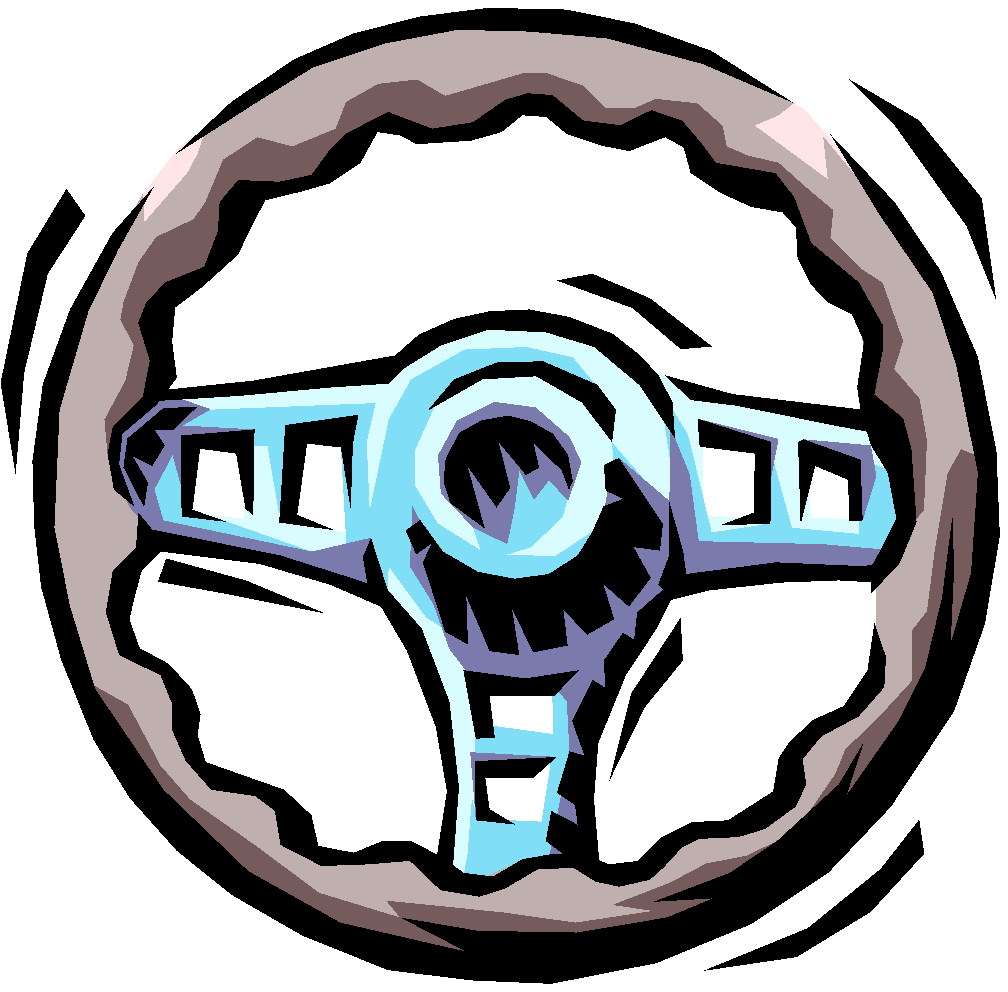 HOURS OF OPERATION
Monday……..7:15 am – 10:00 pm
Tuesday……..7:15 am – 10:00 pm
Wednesday..7:15 am – 10:00 pm
Thursday.....7:15 am – 10:00 pm
Friday…………7:15 am – 8:00 pm

By Appointment only
Saturday…….4:00 pm – 9:00 pm 


* Hours are subject to change
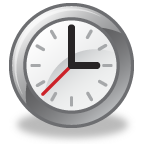 ON CAMPUS VS. OFF CAMPUS RIDES
Class
Group meeting/project
Project ASSIST
Tutoring
Meeting with professor
Advising Appt.
Library
CSD(Test or meeting with Disability Services Coordinator)
Physical Therapy (Roseman)
On campus dining
Restaurants
Movie Theater
Hairstylist/Barber
Wal-Mart
Dog Park
Church
Walgreens
Almost anything within Whitewater city limits!
CONTRACT OPTIONS
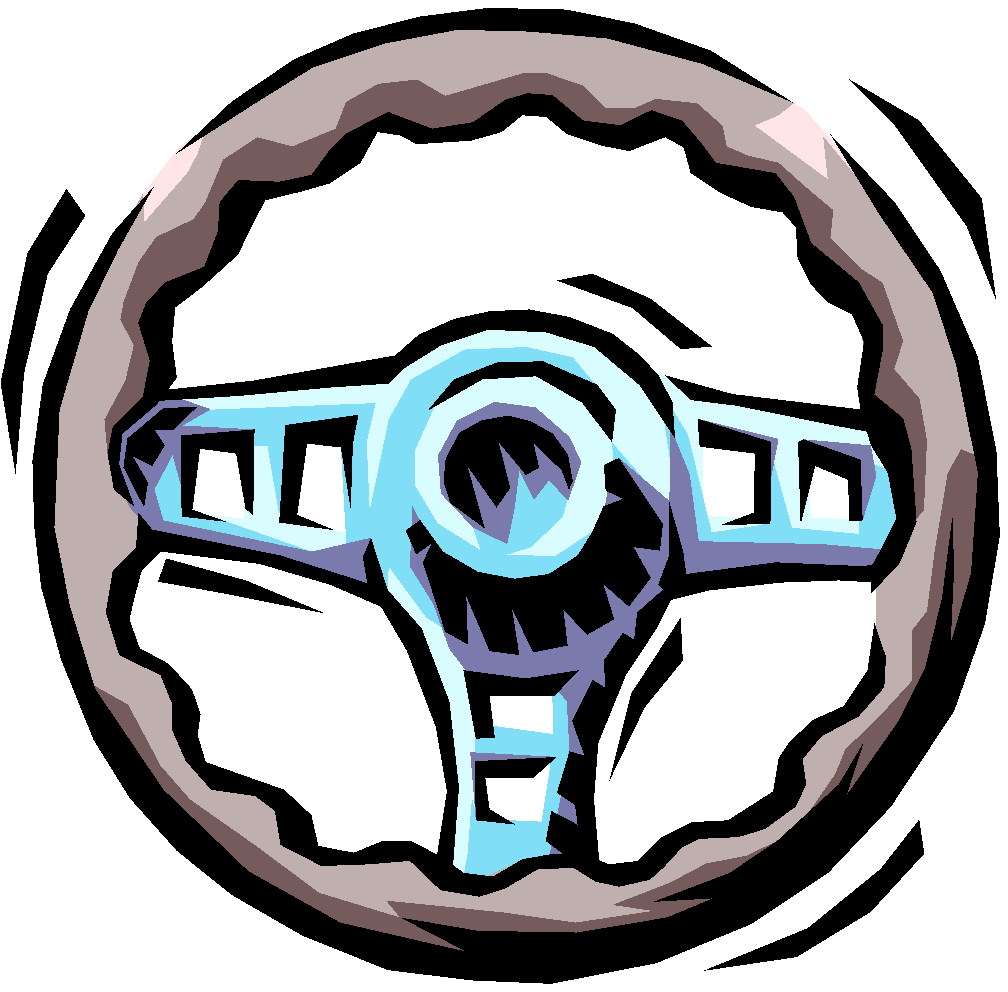 On Campus Rides: Rides to ANY campus location whether you’re going to class, practice, work or the library. 
Options for On Campus Rides
Full Year
Winter Only Option 
Off Campus Rides: Rides to locations within the city of Whitewater including religious centers, restaurants, Walmart, U.S. Cellular, etc.
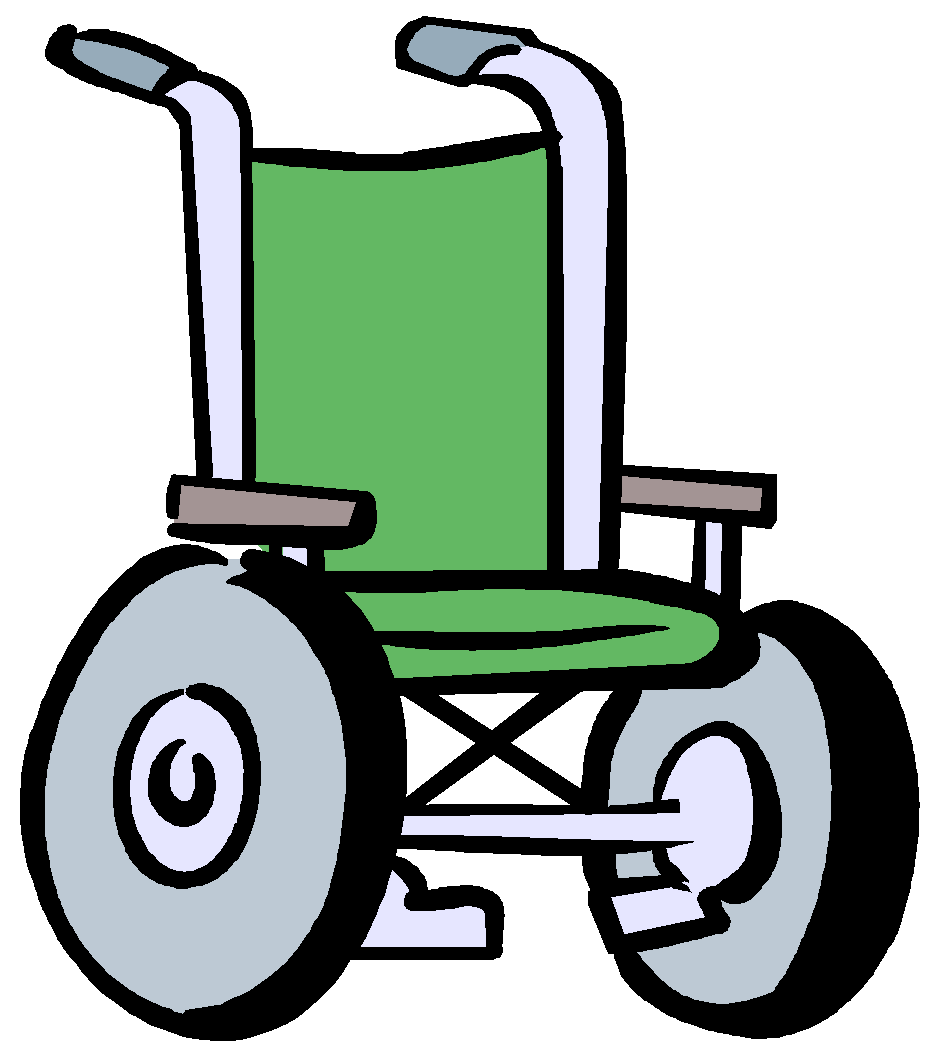 SCHEDULING RIDES
The permanent schedule is based on the individual rider’s class schedule. All rides are scheduled on a priority basis and classified as priority 1-4. 
Priority 1: rides from home to class 
Priority 2: rides from class to class 
Priority 3: rides from class to home 
Priority 4: rides to other campus or off campus locations
Make sure you send in your class schedule as soon as possible (First come first serve)
GENERAL TIMELINE
Closed for Thanksgiving Break(from 5:00pm on 11/26/2019 through 12/01/2019)
*ALL final rides are on a call-in basis*
*Turn in academic schedule as soon as classes are determined*
RIDER POLICY/RESPONSIBILITIES
No Show Policy: The rider is responsible for cancelling any unwanted rides.  Anytime you do not call to cancel a ride and do not show up, you will be considered a NO SHOW!  Please consider the other riders and call the office to cancel. Riders with extensive  no-shows will be contacted by the Transportation Coordinator and rides may be suspended.
Added Pick-ups: Call the Transportation Office at least 10 minutes before the desired pick-up. Pending availability,  the dispatcher/driver will verbally confirm the ride.
Cancelling Rides: To cancel a specific ride, call the dispatcher at least 10 minutes prior to the ride. Be sure to let the dispatcher know if the cancellation affects any of your other scheduled rides for the day. 
Missed Pick-ups: If you missed your ride, call immediately for the next available pick-up time. If the driver is late you can call for an estimated arrival time
RIDER POLICY/RESPONSIBILITIES CONTINUED….
Companion Rider Policy – One Companion rider will be permitted to ride, however, when the rider schedules the ride make sure you tell the dispatcher that there will be a guest on that ride.

Warhawk Wheels may be able to provide transportation for field placements that are a part of your academic program. This is decided on a case-by-case basis and is dependent on van availability, location of field placement, and timeliness of request.
CONNECTION POINTS-HOUSING(Six pack)
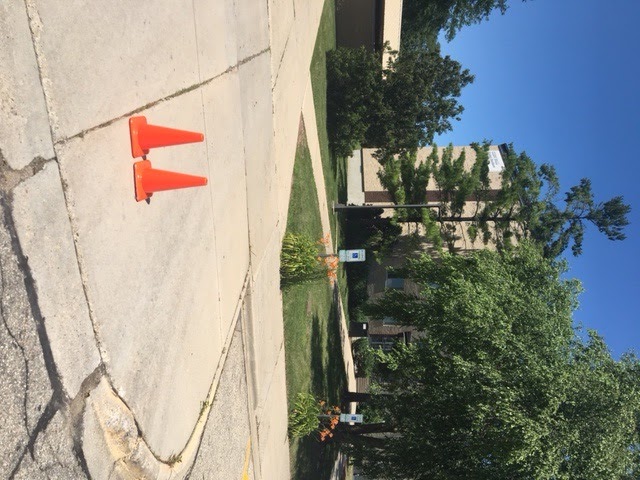 Starin Hall
Bigelow Hall
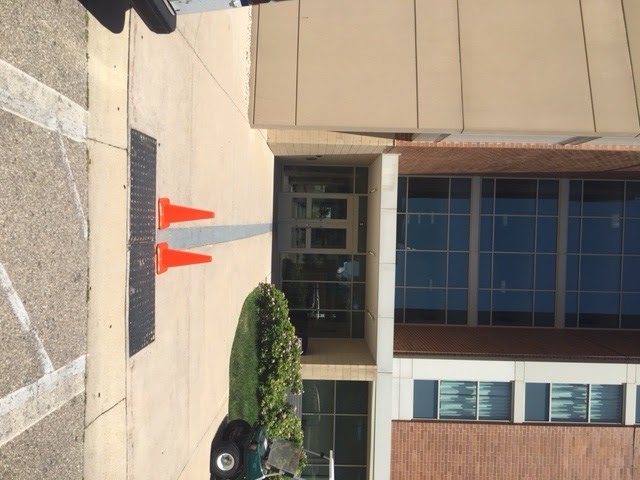 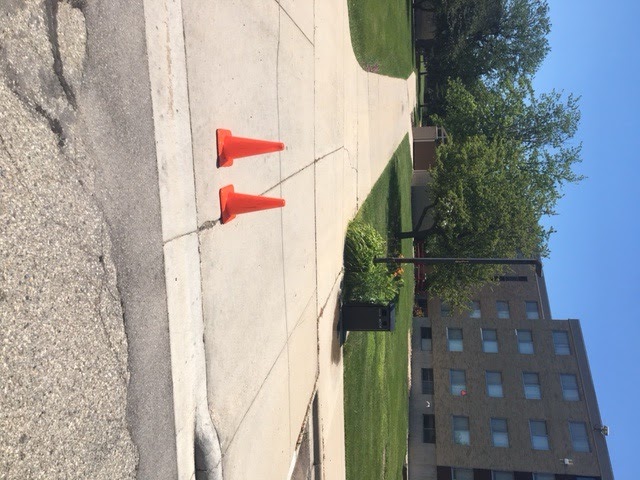 Clem Hall
CONNECTION POINTS-HOUSING(Six pack)
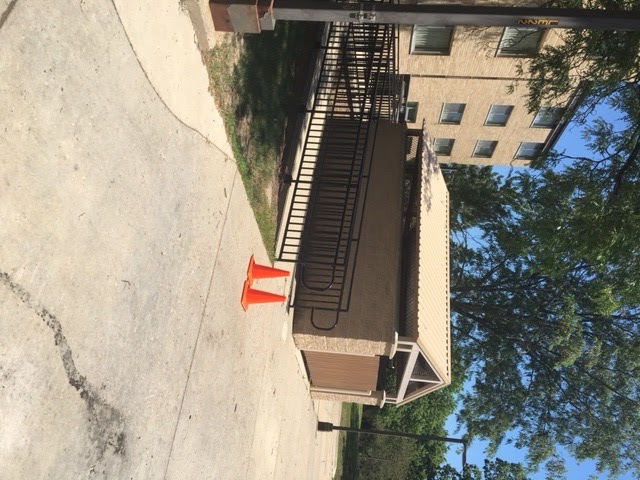 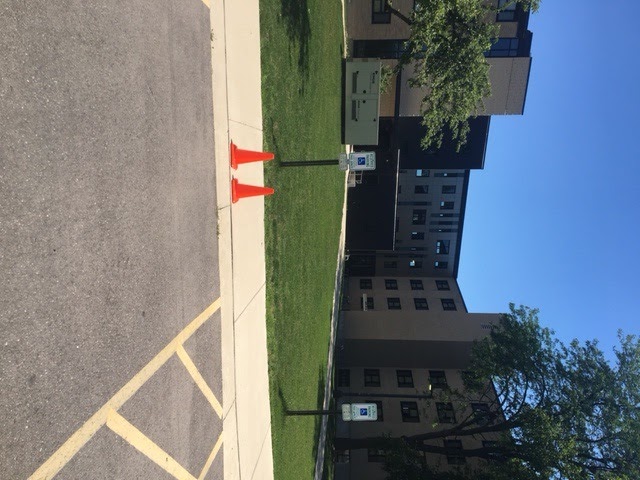 Lee Hall
Fricker and Arey Hall
CONNECTION POINTS-HOUSING
Knilans Hall
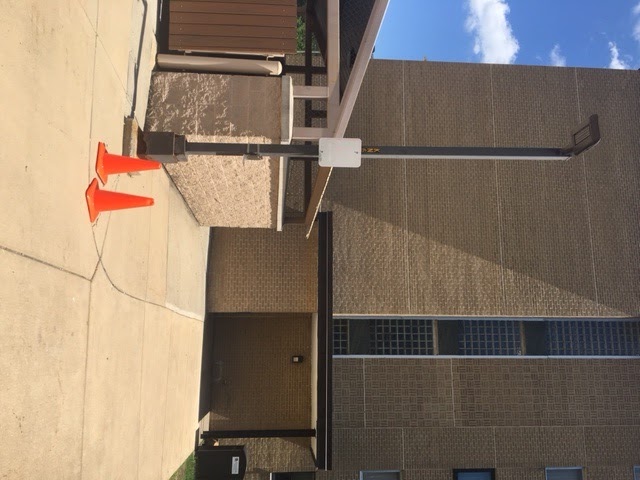 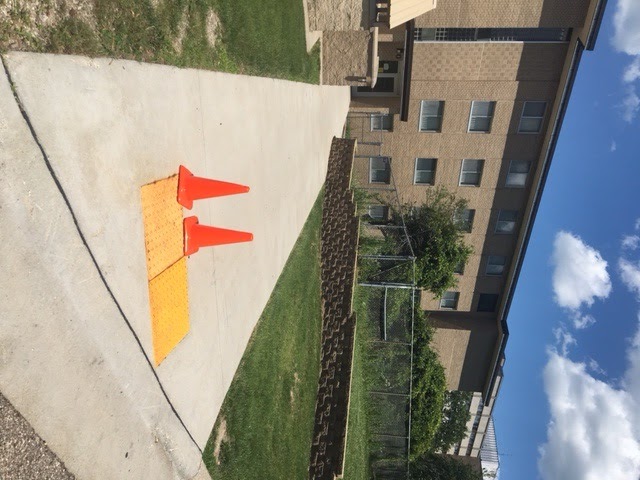 Fisher Hall
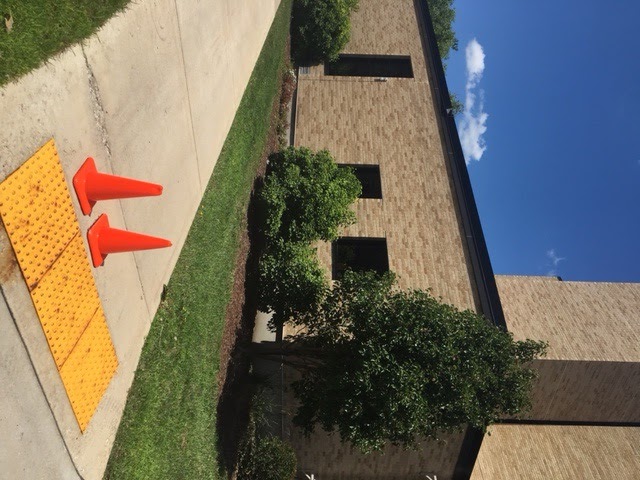 Tutt Hall
CONNECTION POINTS-HOUSING
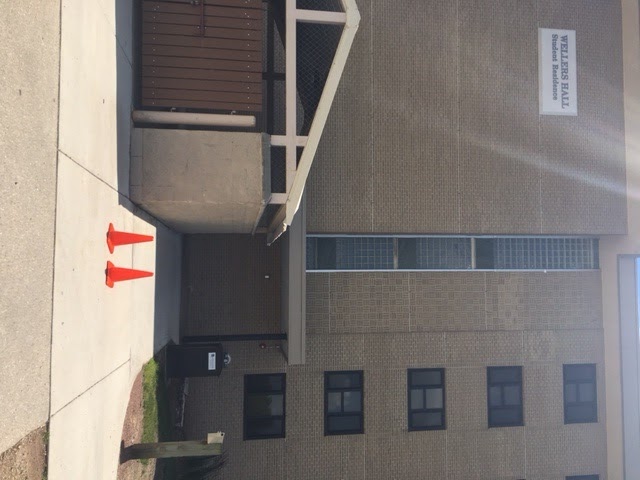 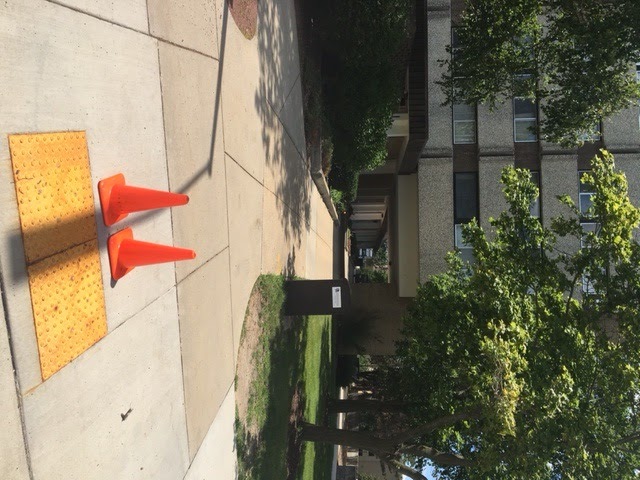 Wells East and West Halls
Wellers Hall
CONNECTION POINTS-DINING HALLS
Esker
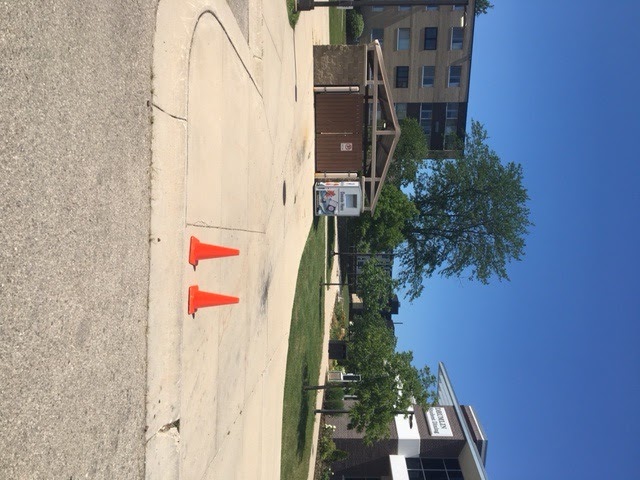 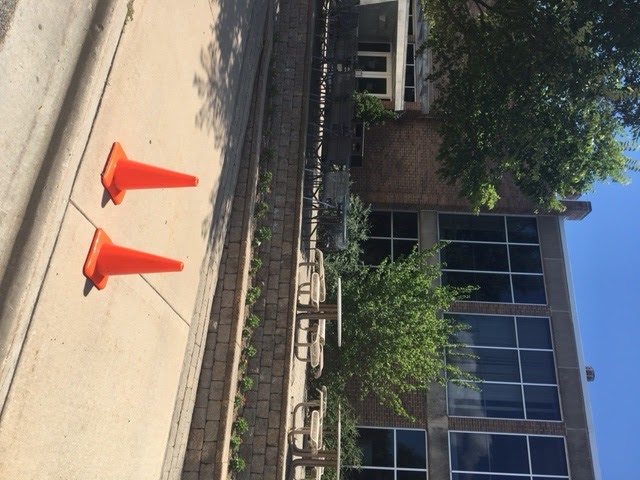 Drumlin/ Benson Hall
Laurentide
CONNECTION POINTS-ACADEMIC BUILDINGS
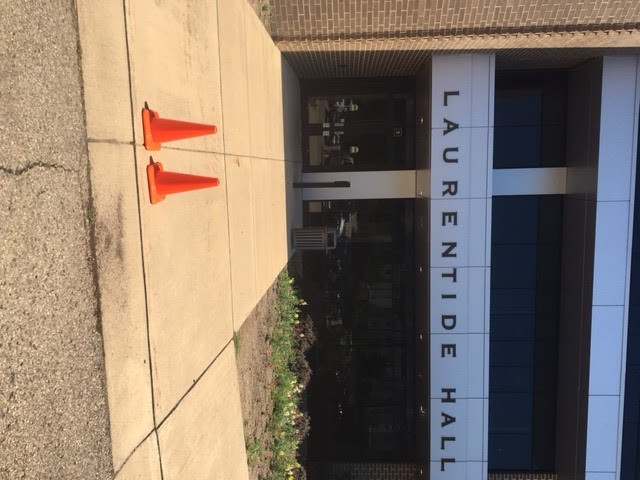 McCutchan
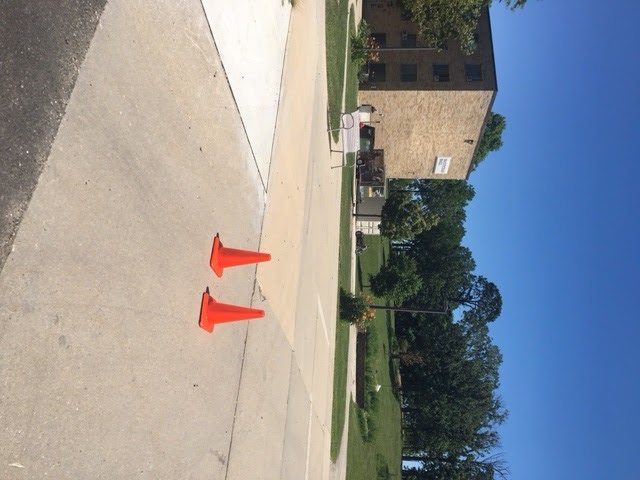 Andersen Library
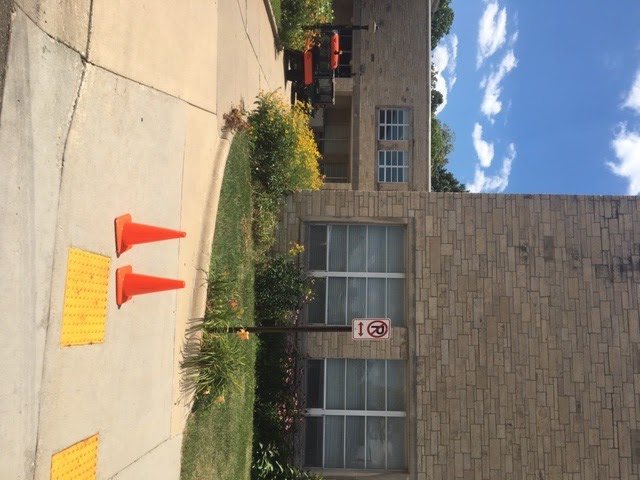 Connection Points-Academic Buildings
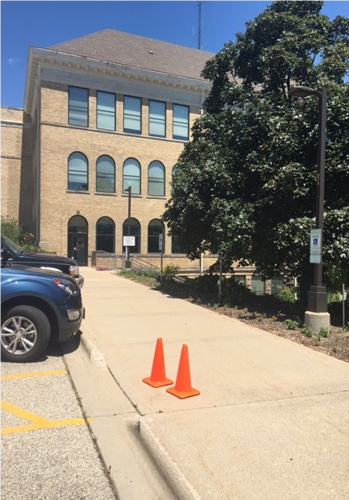 Center of the Arts
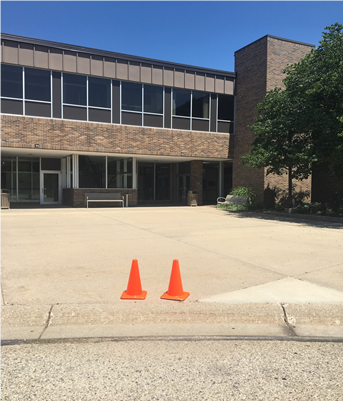 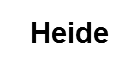 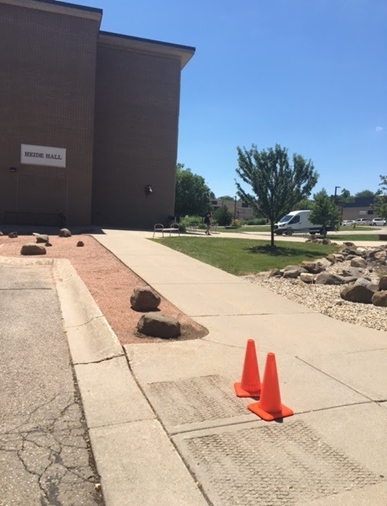 Hyer
CONNECTION POINTS-ACADEMIC BUILDINGS
Hyland
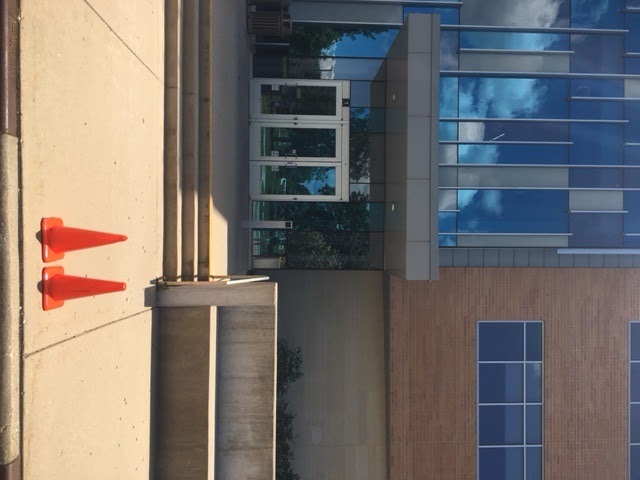 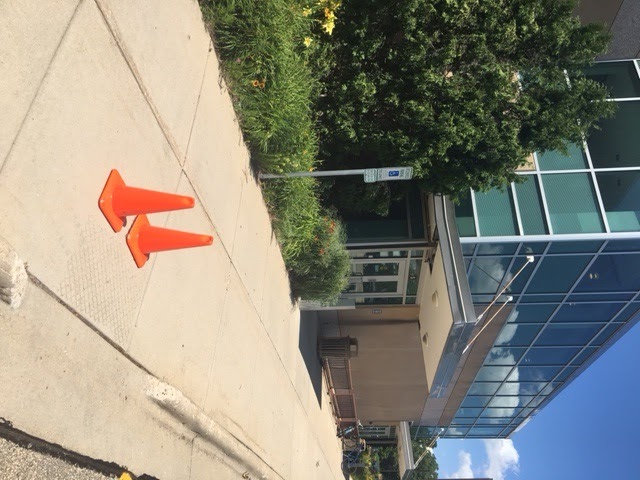 Winther
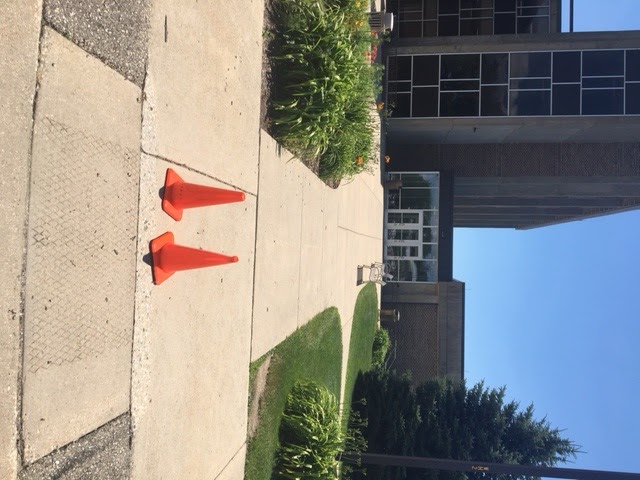 Roseman
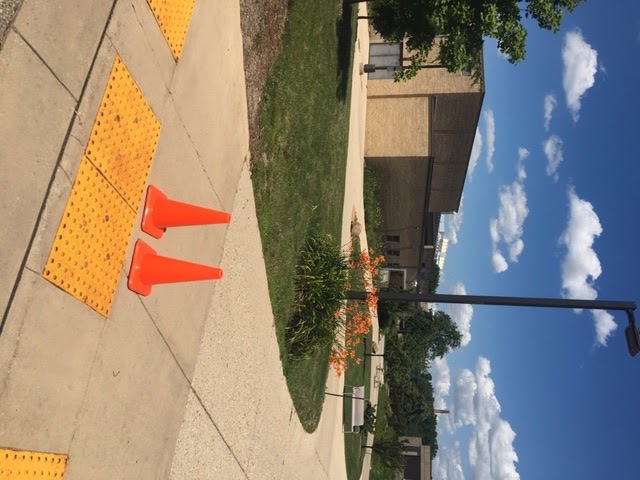 Upham
CONNECTION POINTS-RECREATION
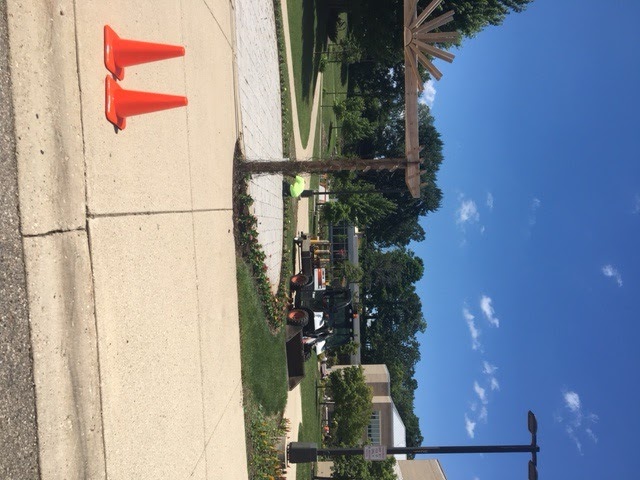 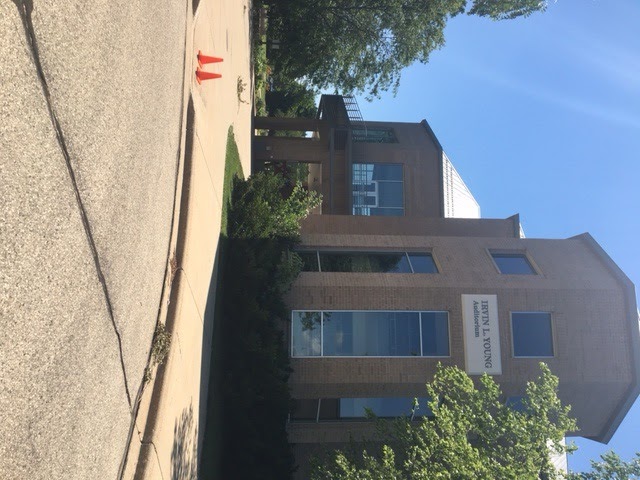 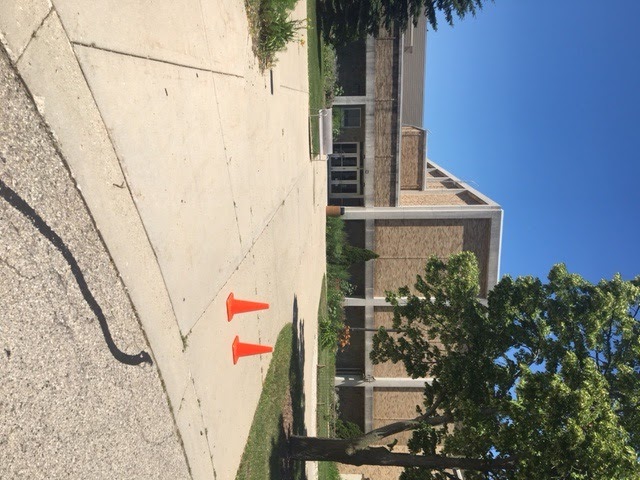 UC/ McGraw
Young Auditorium
William Center
CONNECTION POINTS-RECREATION
Health/Counseling Center
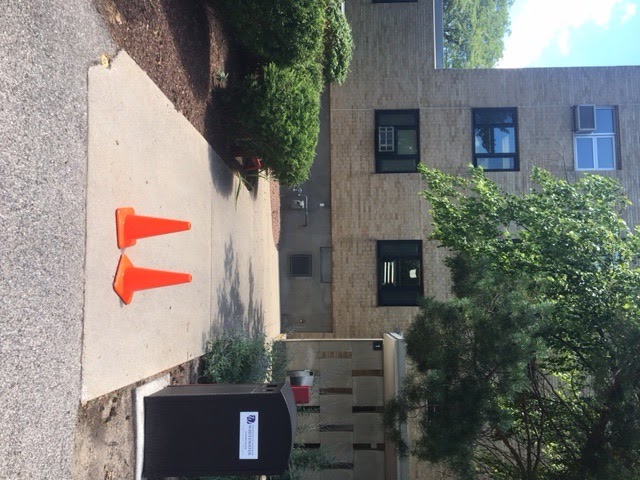 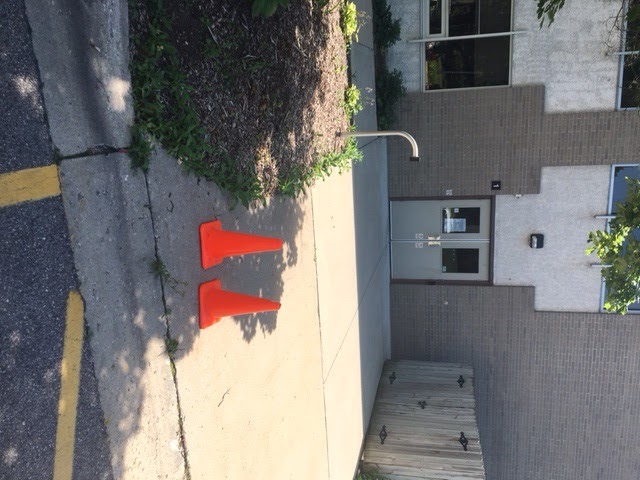 Bookstore/Goodhue
Your Next Steps
Step 1: TO RECEIVE SERVICES- Fill out Contract for Adaptive Transportation Services. CSD will determine eligibility.
Riders are required to read all policies and return a signed contract, rider policy agreement, and provide a copy of their academic schedule
Step 2: Send In Your Ride Schedule
Riders will be getting an email of their schedule when to expect the drivers will pick/drop them off. PLEASE BE READY FOR YOUR RIDE
Step 3: Review Connection Points
PLEASE CONTACT US AT
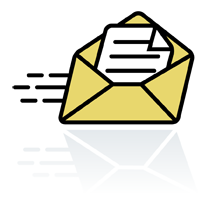 Transportation Coordinator’s e-mail address: 
	transcsd@uww.edu

CSD Transportation General Number
	262.472.4712
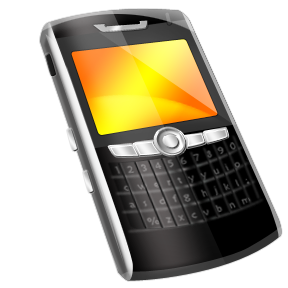